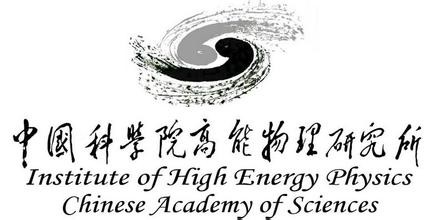 Report of iSTEP 2019
Guo Chao1, Jiale Fei10,Xuliang Chen7,Hengguo Li3, Hongjiang Liu5,Liu Jiahao6,Shaoxuan Xu8,Qin Xuelong9,Shenshen Yang2, Kuangkuang Ye10,Jing Zhang1 ,Peng Zhang4 
1Central China Normal University 
2Henan Normal University 
3Nanjing University
4Institute of High Energy Physics
5Shanghai Jiao Tong University
6South China Normal University
7Sun Yat-sen University
8The University of Manchester
9Tsinghua University
10Wuhan University 
July 20, 2019
outline
事例选择
本底分析
reweight(number)
data driven (number,line shape)
质量谱拟合
系统误差分析
系统误差各项来源
总误差的计算
总结
2
7/20/2019
事例选择条件
选择条件的确定：要求信号接收率高，本底拒绝率高，拟合得到的信号事例数、质量误差小
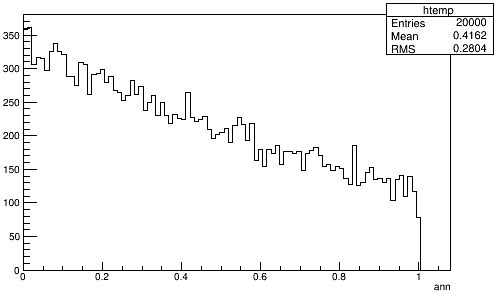 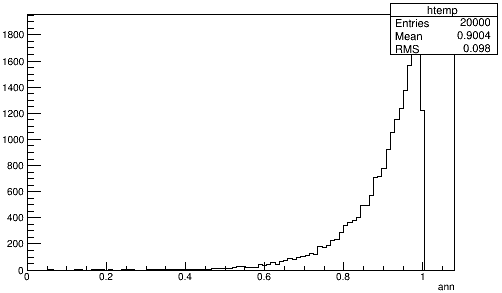 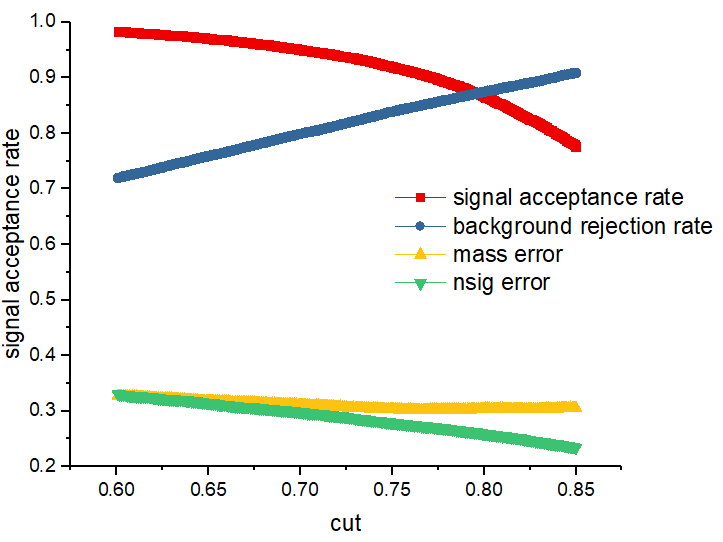 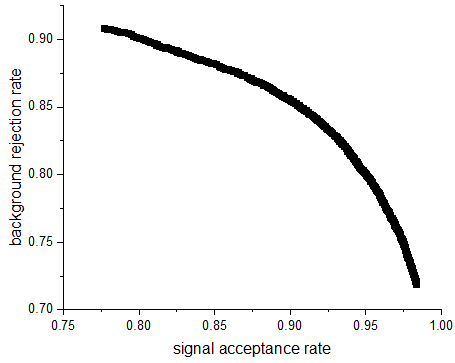 事例初选条件： ann>0.77
step：ann=0.001
3
7/20/2019
本底分析——data driven
除了mc模拟，还可以从data中得到本底
信号区：[0.77,1.00]
临近区：[0.40,0.50] 几乎没有信号事例
--用临近区本底行为模拟信号区本底事例行为，
得到本底形状和本底数量
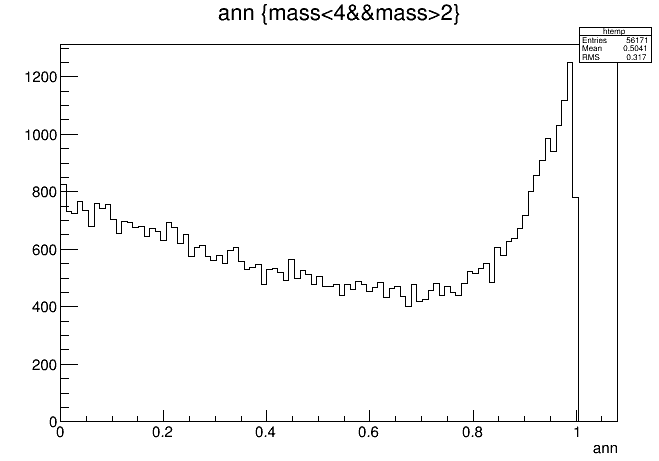 信号事例堆积的峰
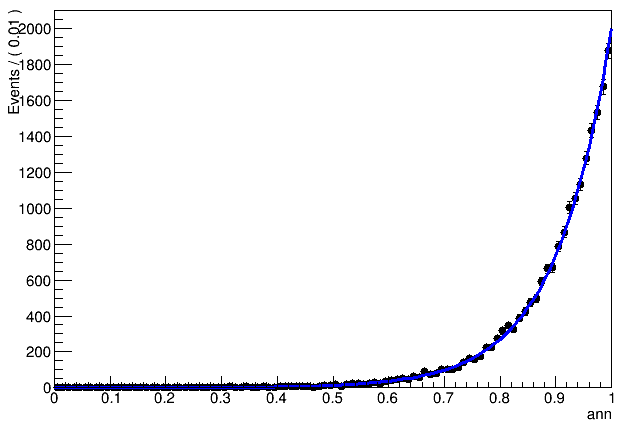 mc_sig ann 
fit function: eax
fit result: a=10.02
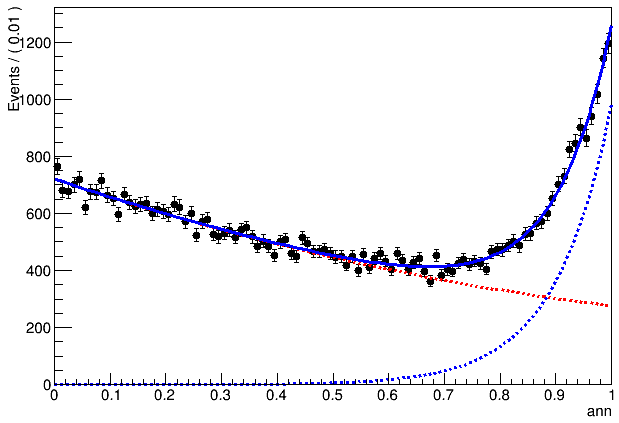 data ann(while mass∈[2,4])
fit function :Nbkg(a0+a1x+a2x2)+Nsige10.02x
固定mc中信号的形状来拟合data
7073.1
bkg number
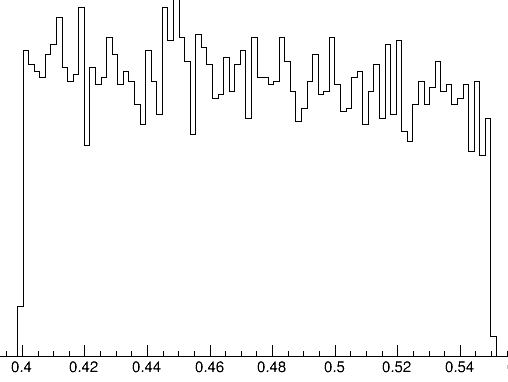 bkg line shape
 (RooHistPdf)
4
7/20/2019
本底分析—— reweight
sig selection: ann>0.77
bkg selection: ann<0.50
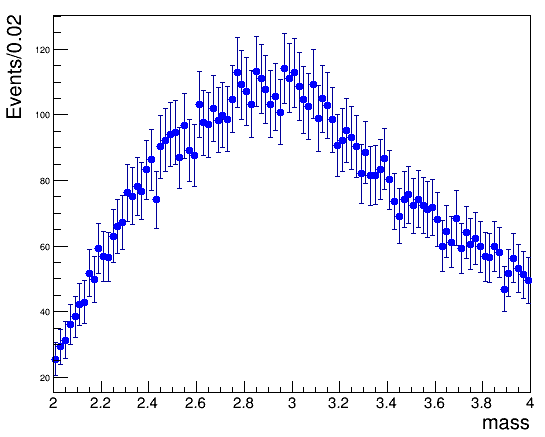 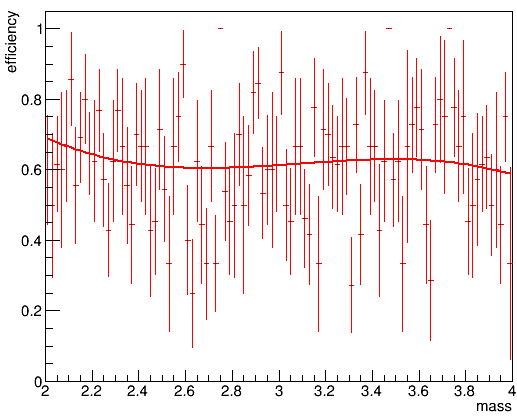 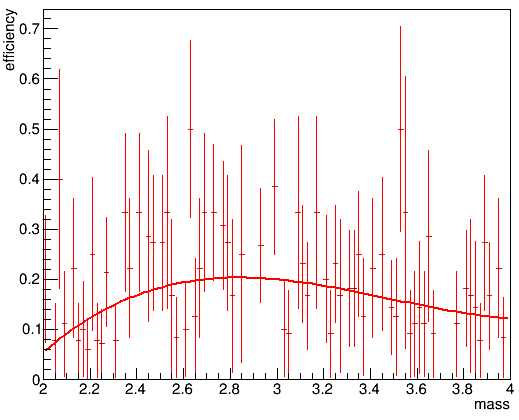 nbkg=7532.33
5
7/20/2019
质量谱拟合——本底形状
拟合选择后的Mc得到本底形状：
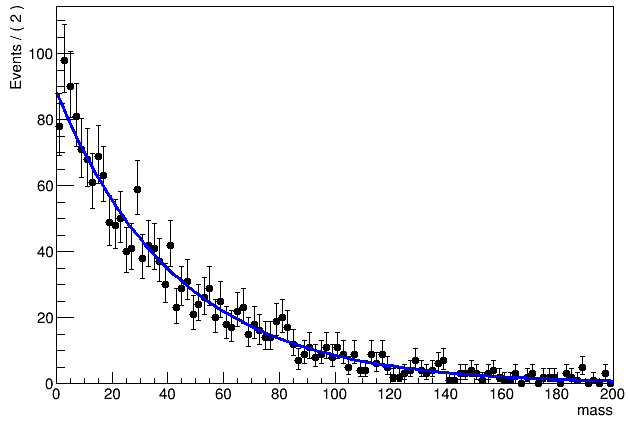 ann>0.77
fit function: eax
fit result: a=-2.3266×10-2
固定本底形状参与对data的mass谱的拟合
6
7/20/2019
质量谱拟合
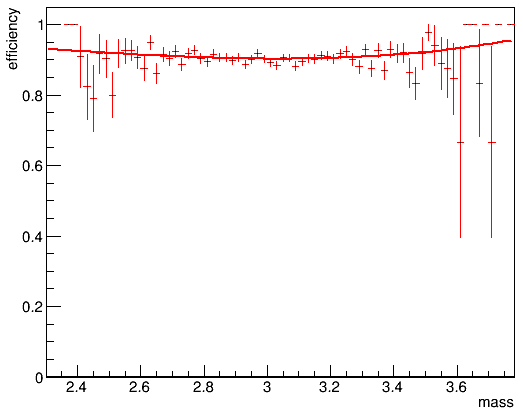 效率曲线：信号的质量谱经过选择后形状可能有所改变
通过mc研究信号的选择效率曲线 efficiency=N(ann>0.77)/N
fit efficiency curve with pol3
un-bin fit:
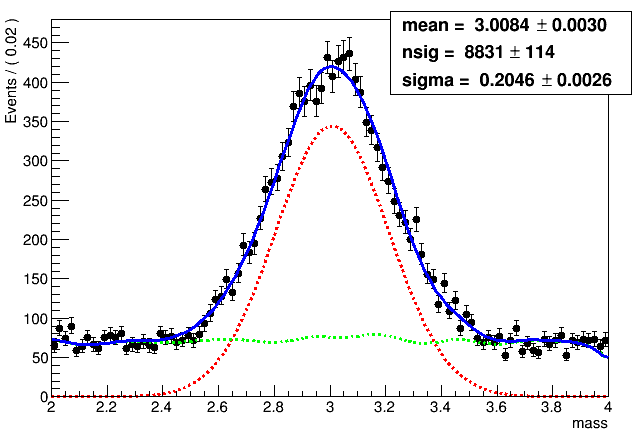 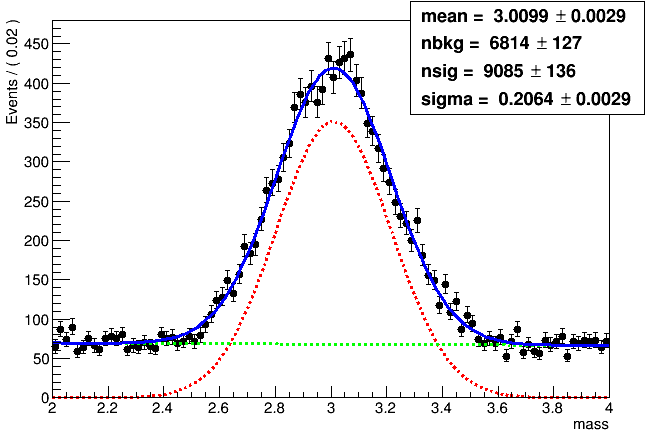 FCN value: 
-130841
FCN value: 
-130850
fit function :NsigGauss+Nbkgeax
，其中a=-2.3266×10-2。
红线为信号，绿线为本底，蓝线为总的拟合曲线,本底形状已经由mc得到
fit function :NsigGauss+Nbkgfbkg
，其中Nbkg=7073.1。
红线为信号，绿线为本底，蓝线为总的拟合曲线,本底形状和数量通过data driven得到
7
7/20/2019
系统误差分析
系统误差的来源：估计本底的方法、拟合区间的不同等
估计系统误差：
1.比较两种方法拟合结果的差别，作为系统误差







2.适当改变拟合区间，观察拟合结果的改变,选取最大差别为系统误差
fit range
biggest difference
8
7/20/2019
系统误差分析
9
7/20/2019
10
7/20/2019
谢谢
Thank You!